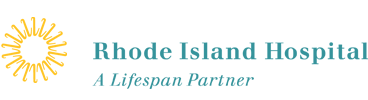 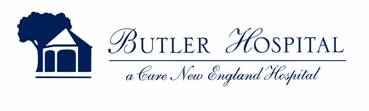 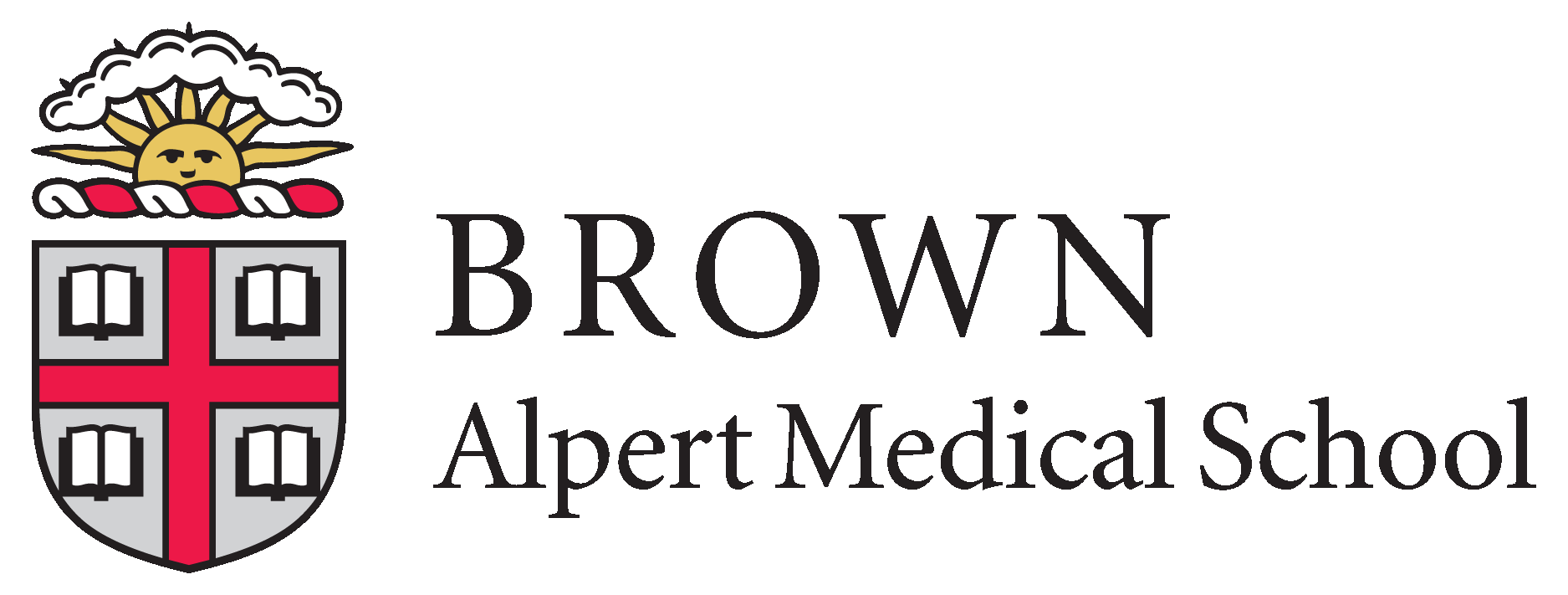 Using Mobile Technology to Test the Immediate Effect of Cognitive Defusion in a Clinical Sample
Kristy L. Dalrymple, Ph.D.
Brandon A. Gaudiano, Ph.D.
Lia Rosenstein, B.A.
Emily Walsh, B.A.
Mark Zimmerman, M.D. 


Association for Contextual Behavioral Science
Minneapolis, June 2014
Acknowledgements
Grant Funding:
NIMH K23MH085730 (PI: Dalrymple)
Additional Research Assistants/students:
Jennifer Martinez
Elizabeth Tepe
Trevor Lewis
Kathryn Nowlan
Special thanks to Dr. Akihiko Masuda!
Defusion
Reducing attachment to thoughts by altering the context
i.e., experiencing thoughts as thoughts
“I am having the thought that I’m worthless”

Potential mediator of treatment effects
Believability of thoughts in depression/psychosis (Zettle et al., 2011; Bach et al., 2013; Gaudiano et al., 2010)
Component Meta-Analysis (Levin et al., 2012)
Defusion and DepressionMasuda, Twohig, et al. (2010)
Defusion and DepressionMasuda, Feinstein, et al. (2010)
Current Study Rationale
Preliminary evidence for defusion as a mediator/effective component

No studies testing defusion in a clinical sample diagnosed with depression

Technology-based defusion tasks being used clinically, but have never been tested
Enhance treatment effects, increase generalization
Current Study Aims
Recruit sample of individuals with clinical depression

Isolate and test immediate effect of defusion on self-relevant negative thoughts

Test incremental effect of technology-enhanced defusion task
Hypotheses
Defusion tasks    lower thought distress & believability vs. thought distraction

Technology enhanced defusion (ECD)        lower distress & believability vs. standard defusion (SCD)    lower distress & believability vs. thought distraction
Participants
74 adults with current depressive disorder diagnosis

Exclusions:
Bipolar disorder
Psychosis
Active suicidal ideation
Currently receiving ACT
Recruitment
Referred by treatment provider based on diagnosis
Or
Responded to social media ad; then confirmed by brief diagnostic interview (SCID mood & psychosis modules)

Compensated $10 for participation
Assessment Schedule
General Procedures
Standard Cognitive Defusion
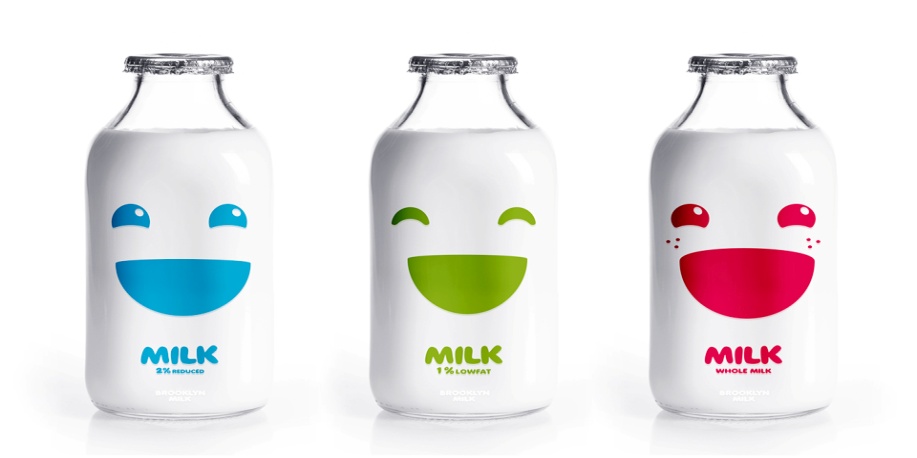 Rationale and training with “milk”
Task 1: repeat self-relevant word for 20 sec.
Task 2: same as Task 1
Enhanced Cognitive Defusion
Rationale and training with “milk”

Task 1: repeat self-relevant word for 20 sec.
Record with Voice Changer app

Task 2: playback recording in “helium”
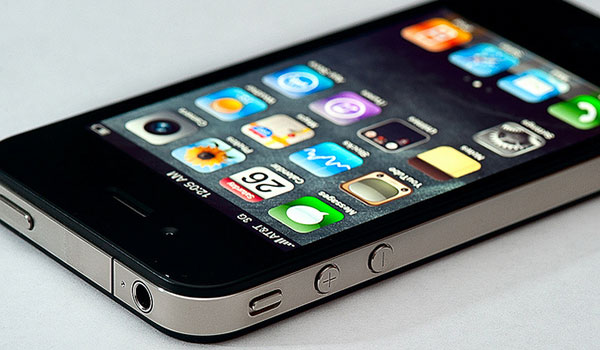 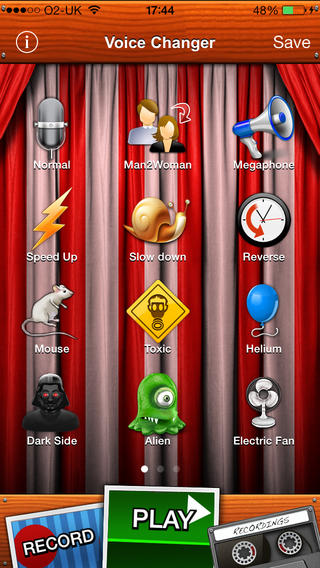 Thought Distraction
Rationale and training with “milk”

Task 1: distract from self-relevant word for 20 sec.

Task 2: distract again
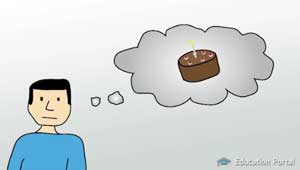 Sample
75% female
82% Caucasian
M Age = 42
41% never married, 34% married/cohabitating
41% HS/GED as highest degree
47% employed, 37% unemployed/disability
Ns: SCD = 23; ECD = 24; TD = 27 
Most common thoughts: failure, worthless
Primary Analyses
Hypothesis 1: Overall, defusion will result in lower thought distress and believability ratings compared to thought distraction

ANCOVAs for Task 1 and 2 ratings, controlling for pre task ratings
Thought Distress
*p =0.03
Believability
p = 0.07
*p = 0.05
Next Day Follow-up
N=63

57% reported practicing strategy on own
No difference between groups
Follow-up Ratings
*p = 0.05
Primary Analyses
Hypothesis 2:  Enhanced cognitive defusion will produce an increased effect compared with standard defusion after Task 2

ANCOVAs separately for TD vs. SCD and TD vs. ECD
Thought Distress Task 2
*p = 0.03
Thought Believability Task 2
Thought Distress: SCD vs. ECD
d  = 0.43
d = 0.75
Between Cohen’s d = 0.31
Believability: SCD vs. ECD
d = 0.42
d = 0.70
Between Cohen’s d = 0.35
Acceptability
Discussion
Hypothesis 1 supported
Effect of defusion combined > thought distraction by Task 2
Partial support for Hypothesis 2
For Task 2 distress, ECD > TD but SCD not > TD
Consistent with other studies on non-clinical populations
Acceptable strategies
Implications
Converging evidence that defusion is an important part of model

Technology-enhanced defusion at least as effective & easy to use as standard defusion
Introduces an additional contextual manipulation that may enhance defusion effect

Mobility & low-cost may facilitate greater practice, generalization
Limitations
Small sample size

Low power for direct SCD-ECD comparisons

Missing next-day follow-up data

Clinician diagnoses versus brief diagnostic interview
Future Directions
Test in larger sample

Cognitive restructuring (CR) as comparison rather than thought distraction
Yovel et al. 2014: CR vs. CD after mood induction
Similarly effective in improving mood
Operated through different appraisal vs. acceptance mechanisms

Take-home component: practice on own, come back for follow-up